OLLI SPRING 2022TRIUMVIRATE:America, Russia, and China As Global Actors and Rivals
Tuesday, February 15
Lecture 3
Three National Stories and Their Planetary Readership
Writer Viktor Erofeev on Radio Ekho
[…] I believe that having won the Crimea, from its own perspective the [Putin] regime lost Ukraine. And if it goes into Ukraine, it will lose the entire world. Because, strange as it may seem, Putin happens to be the one who taught the Ukrainians their sense of self, and is now busy straightening the West out by making it more realistic, less prone to staying in its zone of comfort. They [the Ukrainians] are beginning to realize where their values lie and are beginning to evolve in that direction. I think they will definitely put up a monument to Putin both in Paris and New York. I don’t know exactly where, the exact location. It’s up to them. But in Kiev the statue they will erect will be on some slope.
…that’s on the one hand. And on the other…
An invasion in the snows of February? In the entire history of Russia, there was only one such successful military operation, when the Mongols embarked on their conquest of Kievan Rus in the winter of 1237-38
Official Russian statements give an indication of a desire to deescalate; the Ukrainian president denies an invasion is imminent; it is the West that is rhetorically and diplomatically upping the ante
Most importantly: Yes, Russia has the military wherewithall to defeat Ukraine and to occupy all of it, or a large portion thereof. But then what?
A difficult neighborhood
Also, remember Transnistria!
On January 31, 2022 General Leonid Ivashov, a prominent Russian nationalist and chairman of the All-Russian Officers’ Assembly, issued a statement condemning Putin’s Ukraine stance and calling on him to resign
“Don’t stand, don’t stand, don’t stand so close to me…”
That figure skating table reappeared for today’s visit to Moscow by German Chancellor Olaf Scholz. At their joint press conference afterward Putin stated he wants the question of Ukraine’s NATO membership resolved now and that Western assurances are not good enough
National texts…
Martin Luther King Jr.’s I Have a Dream speech of August 28, 1963
…and national spaces
“Shining city on a hill” and “Tear down this wall!”
静夜思 (jìng yè sī), or Thoughts on a Quiet Night by Li Bai (701-762), a Tang Dynasty poet
There is moonlight shining before my bed,
I suspect that there is frost on the ground,
Raising my head, I gaze at the moonlight,
Lowering my head, I think of my home village.
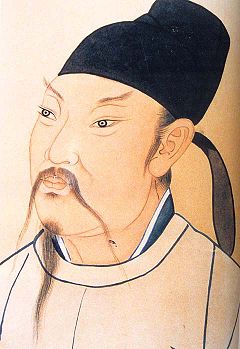 Tiananmen Square is China’s national space
Mao Zedong proclaiming the Chinese People’s Republic on October 1, 1949. Despite his strong charisma, Mao was not an effective public speaker
“The June 4 Incident”
Deng’s world-historical calculus. On left: Richard Hess’s Time magazine cover of the Chinese leader (oil on canvas, National Portrait Gallery); on right: photo showing the violent suppression of the Tiananmen Square protests
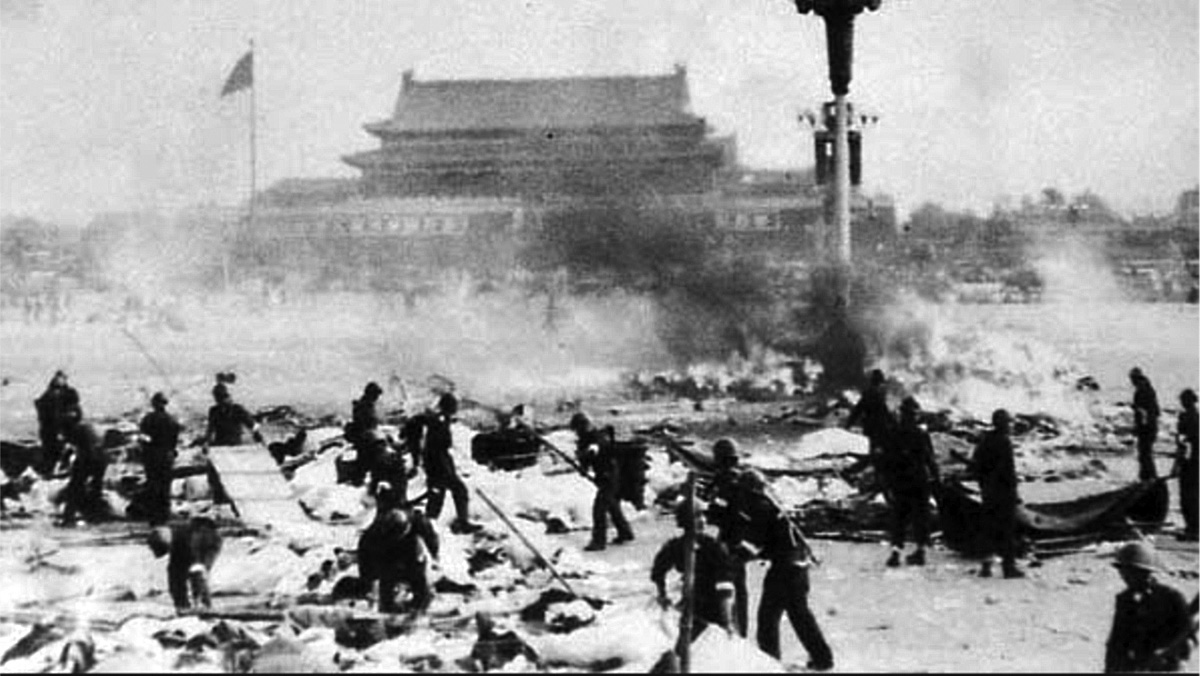 The Long March of 1934-36
The Caves of Yan’an in northwestern Shanxi province, where Mao established his headquarters after the Long March. He stayed here until 1947
Bo Xilai with his wife Gu Kailai, or the perils of being a charismatic in post-Mao China
Let 100 flowers bloom (百花齐放), 1956
The use of slogans is linked to the speech patterns in demotic Chinese, where short rhythmic phrases are favored, especially in the propaganda and political spheres
These kinds of phrases are often represented by four characters in Chinese and have been deployed by the country’s leaders for more than 2,000 years.
The Great Leap Forward, 1958-62
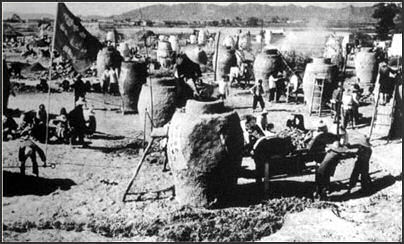 The Cultural Revolution (1966-76)
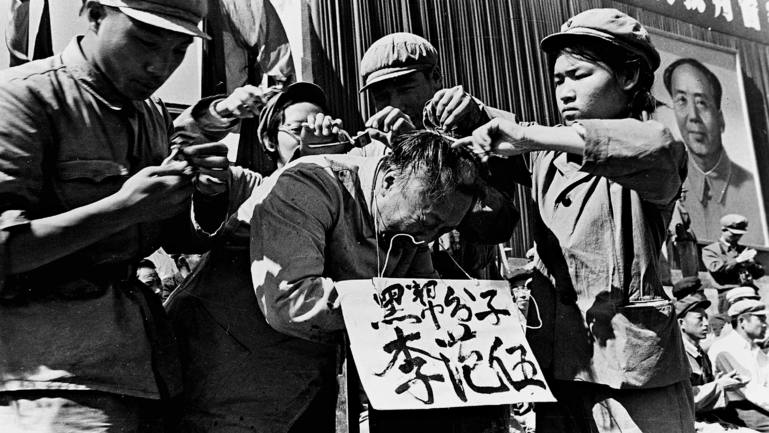 The Chinese Dream policy, which was announced in 2012, is intended to compete with the American Dream on a variety of levels. “The Chinese Dream” may be the most important slogan of the Xi era
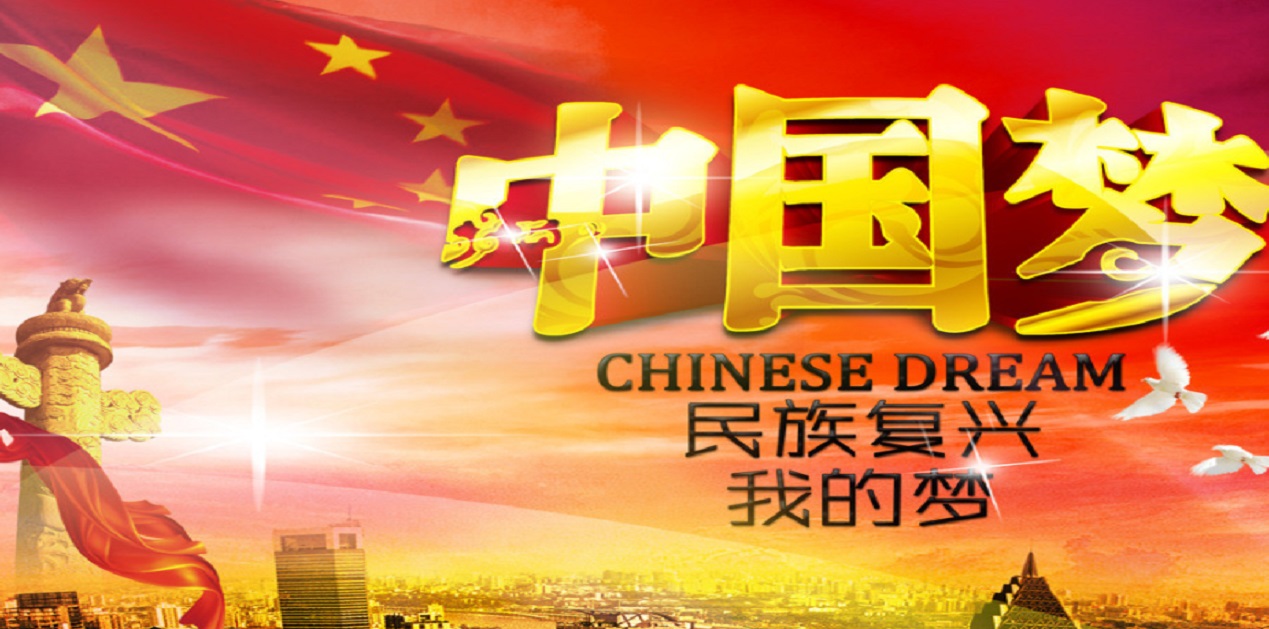 The Road and Belt Initiative (RBI) was launched in 2013
“Only in Russia is poetry respected: it gets people killed.” Osip Mandelshtam (1891-1938)
The Slavophile poet and conservative thinker Fyodor Tyutchev (1803-1873) is the author of what is the most famous statement of national identity in the Russian language
You cannot grasp Russia with your mind Or judge her by any common measure, Russia is one of a special kind –You can only believe in her.
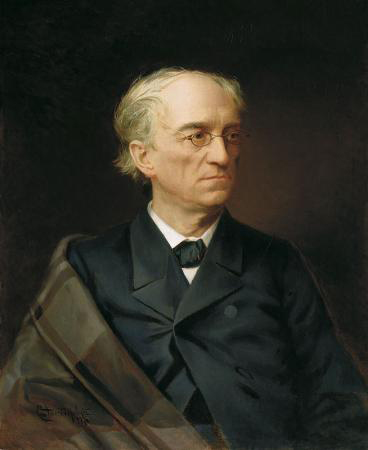 Do you believe in permafrost?
“Our land is vast and rich, but there is no order in it”
Red Square and the Kremlin: Russia’s national space
“The greatest geopolitical catastrophe of the twentieth century.” This famous Putin quote about the fall of the Soviet Union dates from April 25, 2005
The Swearing of the Oath of Ratification of the Treaty of Münster by Gerard ter Borch (1648)
Chinese dissident Liu Xiaobo (1955-2017), winner of the 2010 Nobel Peace Prize
Newspaper editor Dmitry Muratov (b. 1961), co-winner of the 2021 Nobel Peace Prize